Кружок: «Профессор Знайка»(средняя группа)
Руководитель: Магомедова Тажли Абакаровна
Воспитатель 1 категории
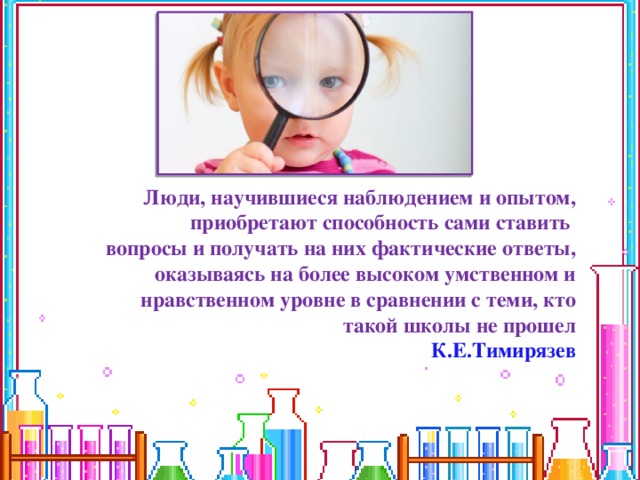 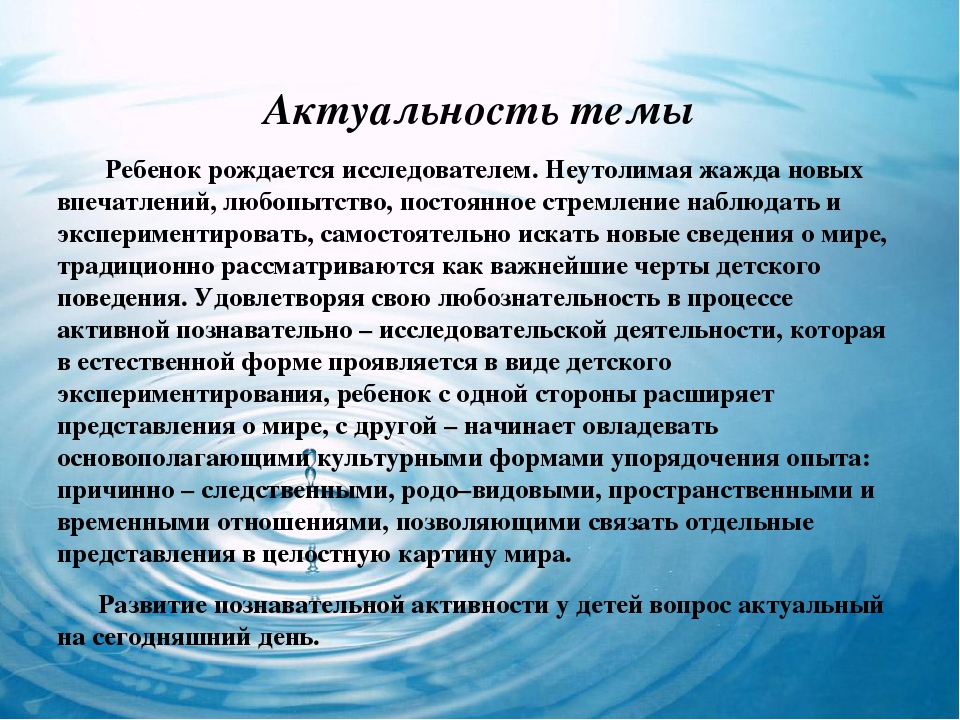 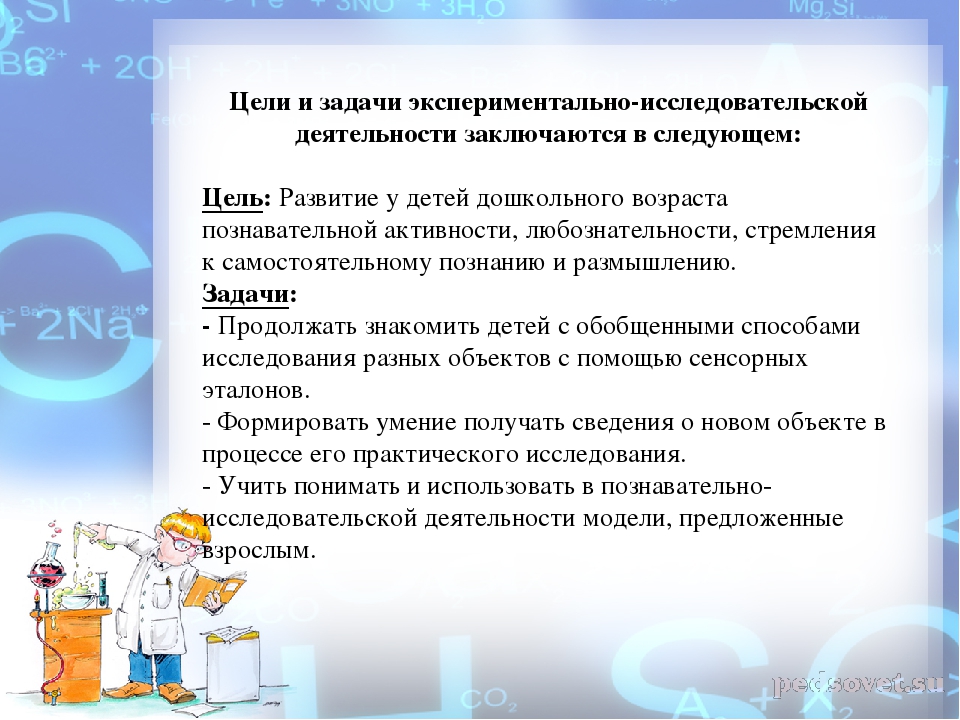 Мини-лаборатория
Опыт       «Занимательный         песок»
Цель: стимулировать использование детьми глаголов : сыпать,  пересыпать , просеивать .Развивать  мелкую моторику рук.
Опыт   «Сила ветра»
Цель: Расширить знания детей о ветре; развивать активность в процессе опыта.
Опыт       «Вода-значение           для растений»
Цель :продолжить закреплять знания о разных  состояних воды в жизни растений , животных и человека.
СПАСИБО ЗА ВНИМАНИЕ